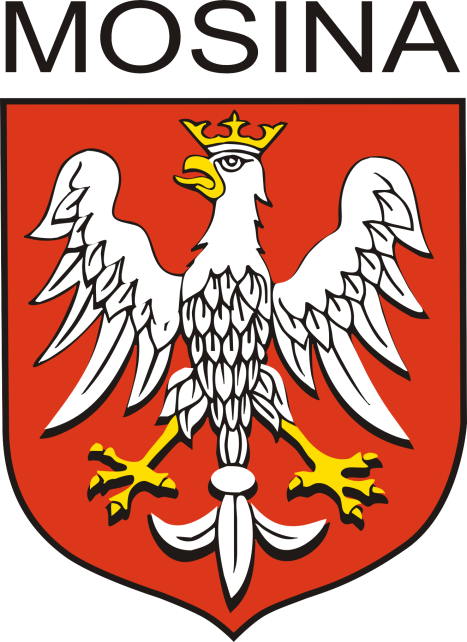 BUDŻET GMINY MOSINA 2019
Plan dochodów Gminy Mosina w 2019 roku
Plan dochodów (według klasyfikacji budżetowej)
Plan wydatków Gminy Mosina w 2019 roku
Plan wydatków (według klasyfikacji budżetowej)
Dochody (w-g działów klasyfikacji budżetowej)
Wydatki(w-g działów klasyfikacji budżetowej)
Wydatki majątkowe
Udział funduszu sołeckiego, funduszu do dyspozycji jednostek pomocniczych oraz wydatków zgłoszonych przez mieszkańców osiedli i sołectw w odniesieniu do wydatków ogółem
Deficyt budżetu
Przychody i rozchody budżetu w 2019 roku
Obsługa zadłużenia w 2019 roku
W roku 2019 Gmina Mosina dokona wykupu obligacji komunalnych w łącznej kwocie 6.500.000,00 zł,  sprzedanych na rynku krajowym w:
2013 r. – 1.500.000,00 zł, 
2014 r. – 1.500.000,00 zł, 
2015 r. –    500.000,00 zł,
2018 r. – 3.000.000,00 zł,
oraz spłaty pożyczek do WFOŚiGW w łącznej kwocie 907.910,87 zł, w tym:
76.590,00 zł (Budowa kanalizacji sanitarnej ul. Fredry w Mosinie), 
234.321,52 zł (Termomodernizacja Zespołu Szkół nr 2 w Mosinie), 
293.537,86 zł (Budowa kanalizacji deszczowej w ul. Torowej, Jesionowej, Cisowej, Dębowej i Ogrodowej w Mosinie), 
110.769,21 zł (Modernizacja źródła ciepła i instalacji c.o. w budynkach oświatowych Gmina Mosina),  
138.461,52 zł (Budowa kanalizacji deszczowej w ul. Wodnej w Mosinie – etap II),  
54.230,76 zł (Budowa kanalizacji sanitarnej w ulicy Krótkiej w Mosinie). 
Łączna kwota rozchodów w roku 2019 wyniesie 7.407.910,87 zł.
Obsługa zadłużenia – wskaźniki procentowe
Dochody i wydatki – porównanie 2018 i 2019